Stručná historie pedagogiky se zaměřením na pedagogiku sportu
První fyzická cvičení
Lov
Boj
Nácvik: základní přirozené pohyby (lokomoce, skoky, hody, plavání, lezení, zdvihání, házení)
Iniciace a rituální obřady (prověrka a zároveň prestiž =) základ budoucích sportovních soutěží)
Starověk mimo Evropu + Kréta
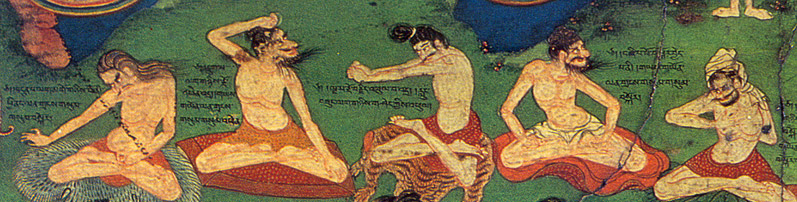 Od 10. st. př. Kr. – rozpad primitivních společností =) institucionalizace výchovy a vzdělávání =) vznik škol a vzdělávacích soustav
Čína: zdravotně zaměřená cvičení ( Kung-Fu), armáda (bojové hry)
Japonsko: sumó
Indie: jóga
Egypt: běh (sportující faraon), hlavní byl zápas, dále ale běh, skok, tanec, šerm, …
Kréta: zápasy s býky, zápas, akrobacie, vytrvalost
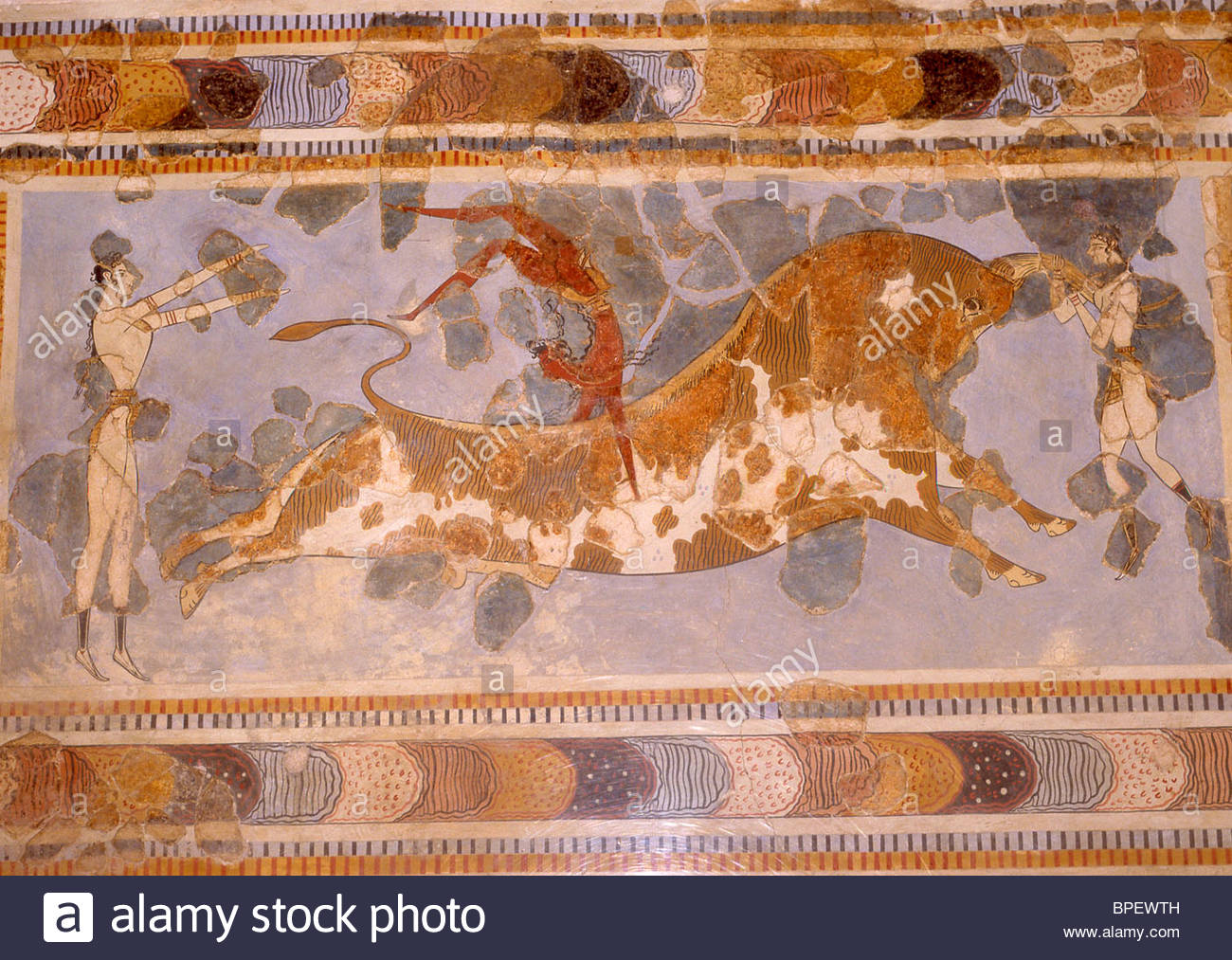 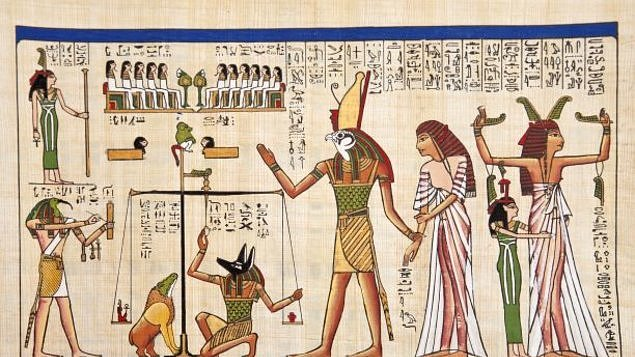 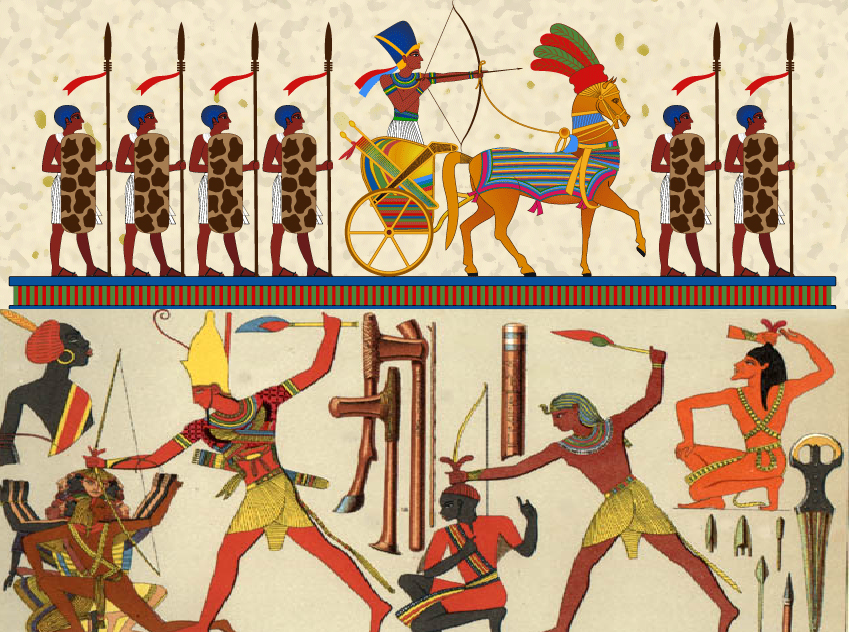 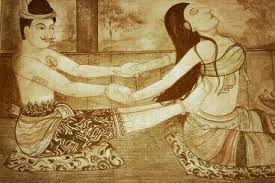 Sparta
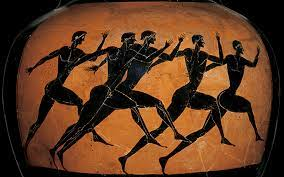 90 % státní otroci
výchova svobodných byla státní
vojenský charakter (tělesná a branná složka)
7, 18, 20, 30
muži/ženy
skromnost, střídmost
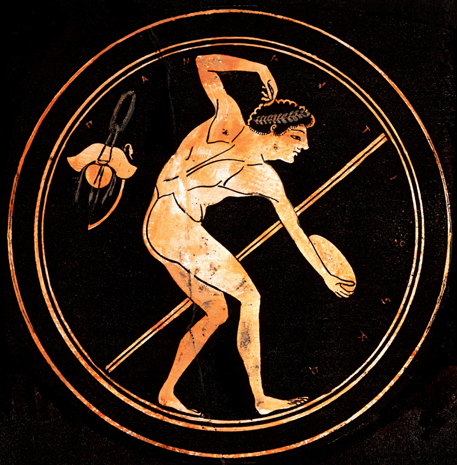 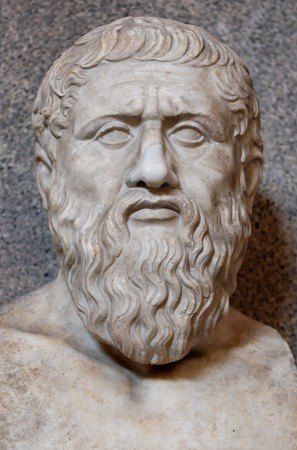 Atény
sociálně a politicky rozvinutější =) komplexnější výchovný model
Kalokagathia (múzická a gymnastická výchova)
paidagógos
péče o děti věcí rodičů, školy soukromé
třístupňový systém škol
povinná vojenská služba (od 18 let)
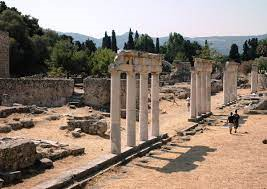 Řím
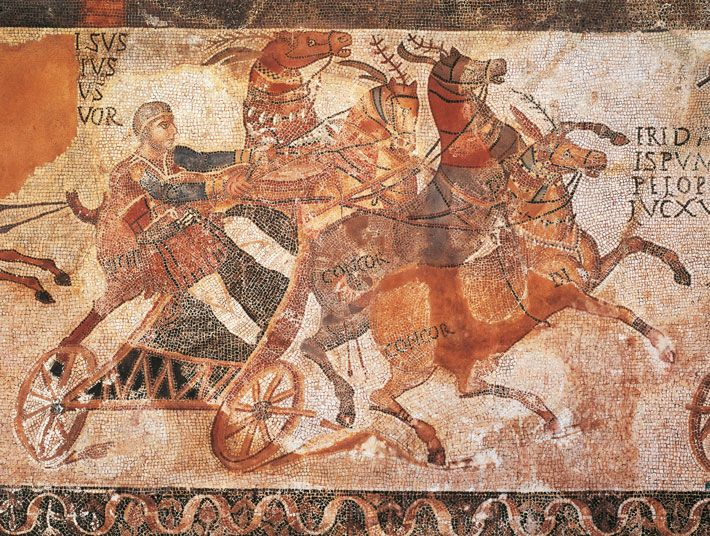 Cíl: výchova zemědělce, bojovníka
Výchova hlavně v rodině
Vliv Etrusků – mnoho slavností (podoba her – soutěže atp.)
Období republiky: hospodářské a sociální změny, přejímání řeckého modelu
Povinná vojenská služba od 17 let
Císařský Řím: potřeba kontroly impéria – úředníci, gladiátorské hry
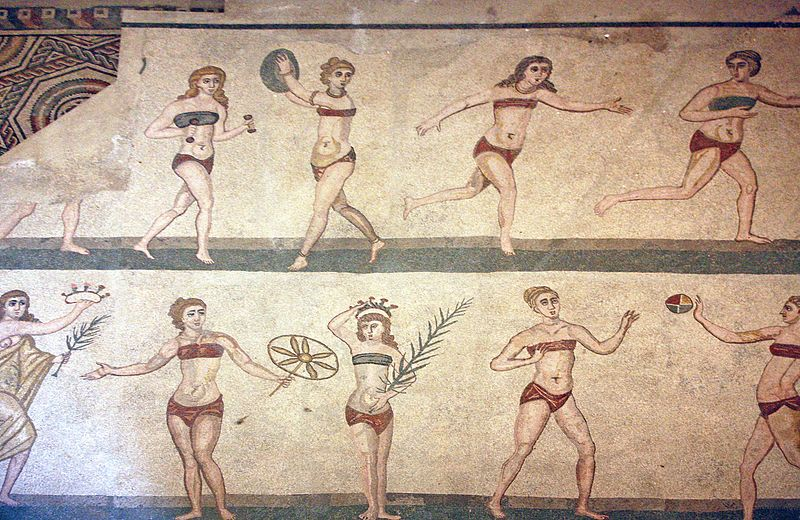 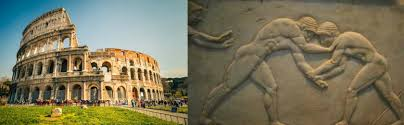 Křesťanská výchova
- rytířská výchova (konstituce nové – feudální společnosti; sedmero rytířských ctností – jízda na koni, šerm, střelba z luku, zápas, lov, verše, šachy)
církevní školy (např. zakládání jezuitských kolejí)
Kromě náboženství bylo součástí výchovy trivium (gramatika, rétorika a dialektika) a kvadrivium (aritmetika, geometrie, astronomie, múzika)
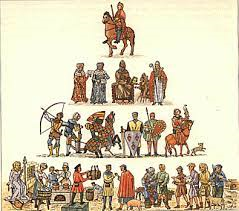 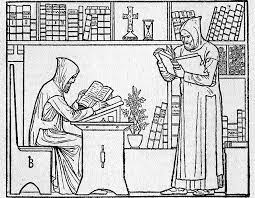 Pozdní středověk
Městské školy
- praktické zaměření (zbrojířství, plavba, zemědělství, lov atp.)
Univerzity (Bologna, Neapol, Oxford, Cambridge, Paříž, Salamanca)
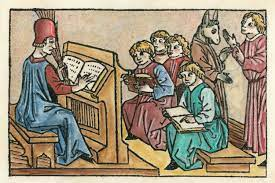 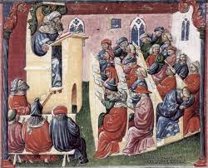 Renesance a humanismus
Oživení antických tradic (kalokagathie)
Zájem o lidské zdraví (např. zájem o prevenci a léčbu pohybem)
Ohromný rozvoj univerzit
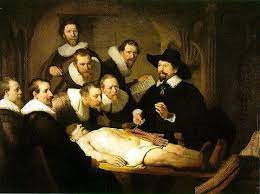 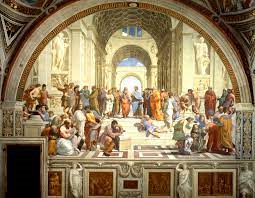 Jan Amos Komenský (1592 – 1670)
Úcta k životu
Vzájemná tolerance a pochopení lidí
Smysl pro čestný život ve všech společenských úrovních a rolích
Dělení dne na 8-hodinové cykly (práce, aktivní odpočinek, spánek
Škola hrou
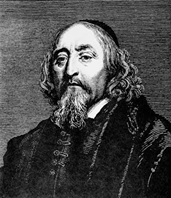 Dílo
Obecné porady o nápravě věcí lidských (pansofické ideje – pokus o vytvoření uceleného výchovného systému jako prostředku všenápravy (pansofia) a vševýchovy (pampadia)
Svět v obrazech (rozbor efektu her a tělesných cvičení)
Informatorium školy mateřské (návod pro rodiče)
Brána jazyků otevřená (učebnice cizích jazyků)
Zákony školy dobře spořádané (smysl her – slouží k upevnění zdraví a občerstvení mysli)
…..
John Locke (1632 – 1704)
Několik myšlenek o výchově – užitkové pojetí výchovy
- cíl: připravit anglického gentlemana pro jeho budoucí povolání (pouze pro vyšší společenské vrstvy, ostatní se mají vyučit řemeslu rodičů a pracovat)
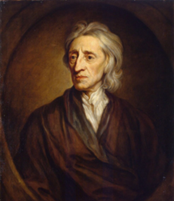 Jean Jacques Rousseau (1712 – 1778)
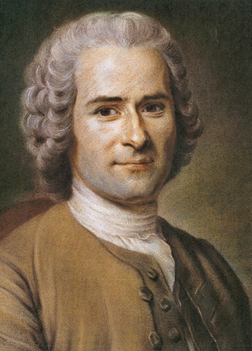 Emil čili o výchově – doporučení pro všechny společenské vrstvy
Výchova prostřednictvím instituce – rodiče nejsou schopni se o děti adekvátně postarat
Výchova především tělesná – přirozené pohyby (zdravý rozum lze najít pouze v silném těle)
Filantropisté
Nový pedagogický směr – zrod v osvícenství
Johann Bernhard Basedow (1729 – 1790)
východiskem byly humanistické názory
cílem byl vzdělaný světoobčan
nabídl vzdělání všem vrstvám (Philanthropinum – Dessau)
různorodé podněty (i výlety a exkurze)
Výuka většinou v přírodě, těžiště v rytířských činnostech a běžných pohybech + plavání
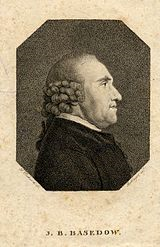 Další filantropisté
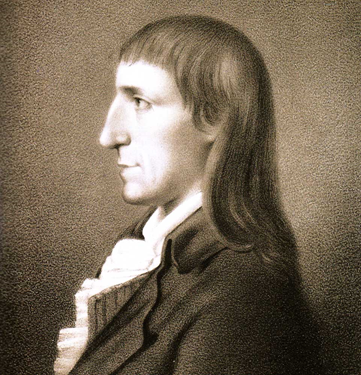 J.Ch. Guts-Muts (1759 – 1839) – tělovýchovný systém vycházející z antické výchovy
- klasifikace tělesných cvičení, navrhoval obnovení olympijských her
- koncepce vojenské tělovýchovy (běhy, skoky, disk, lidové hry, zvedání a nošení břemen, pořadová cvičení, hry vojenského a bojového charakteru atd.)
J.H. Pestalozzi (1746 – 1827) – výchova k činorodé manuální práci a skloubení s přirozenými dětskými hrami
autor kloubních cvičení
komplexní přístup
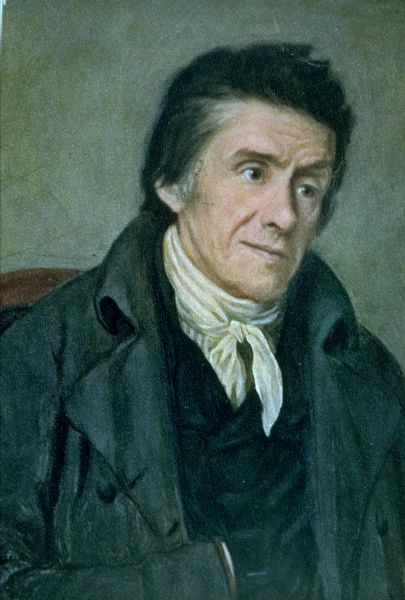 Johann Friedrich Herbart (1176 – 1841)
Rozdělení cílů výchovy:
- nezbytné
- možné
Proces výchovy:
- vedení (regulace chování)
- vyučování (4 etapy: jasnost, asociace, systém, metoda)
- mravní výchova (ctnost)
Kritika školství (počet žáků, nesvoboda učitelů, …)
Herbartismus
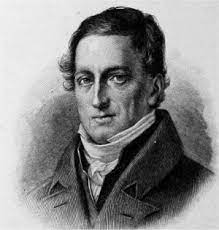 Současnost
Mnoho různých směrů
Všeobecné vzdělání
Daltonská škola
Montessori škola
Lesní školka
Waldorfská škola
…….
Pedagogický přínos vybraných směrů a hnutí
Sokolské hnutí
Konec 50. let 19. st. – politické a národnostní uvolnění =) vznik mnoha různých spolků
hospodářské, pěvecké, divadelní atp.
Tělocvičná jednota Pražská (1862) – předchůdkyně Sokola Pražského
- zakladatelé: Miroslav Tyrš (1832 – 1884)
                     Jindřich Fügner (1822 – 1865)
Dále: bratři Grégrové, Adolf Hájek, Rudolf Turn-Taxis
Paralelně vznikl také Pražský mužský turnérský spolek
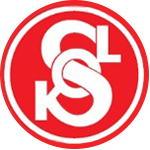 Prof. Dr. Miroslav Tyrš
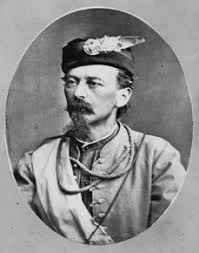 Filosof a estetik
Později profesor na UK
Mladočech – kandidatura do zemského sněmu a do říšské rady
Obdivovatel antické kalokagathie
Od 1871 řídil časopis Sokol
Autor sokolského programového prohlášení:
„Náš úkol, směr a cíl“
Dále stať „Hod olympický“ – návrat k antickým olympiádám dlouho před Coubertinem
Základové tělocviku
Výklad sokolské tělocvičné soustavy
Cvičení bez nářadí a pomoci nebo odporu jiných
Cvičení nářaďová
Cvičení toliko pomocí jiných proveditelná (skupinová)
Cvičení úpolová (odpory, zápas, rohování, šerm)
Další vývoj
60. léta 19. st. – vznik sokolských spolků v mnoha českých městech =) myšlenka na celonárodní sokolskou organizaci
Naplnění až v roce 1889 – vznik České obce sokolské (ČOS)
1892 – Moravsko-slezská obec sokolská
1904 sjednocení v ČOS
Sokolské slety
Vrchol veškeré činnosti
První v roce 1882, pak nepravidelně
Napomohly mezinárodnímu přesahu Sokola a zakládání zahraničních sokolských spolků (POL, BG, SLO, RUS, SRB, FRG, USA)
1912 – Svaz slovanského Sokolstva
1869 – vyčlenění Spolku paní a dívek pražských (Hanušová) – 1. samostatný český ženský tělocvičný spolek
Pedagogický přínos
Systematické působení na jedince
Práce s mládeží, ale i se všemi ostatními věkovými kategoriemi
Důraz na osobní rozvoj
Kolektivní vědomí
Normativní působení na jedince
Amorosova tělocvičná cvičení
Markýz F. A. Sotelo (1770 – 1846)
Původně velitel vojenského tělovýchovného ústavu v Madridu
Založení moderního tělovýchovného ústavu v Paříži
Koncepce cvičení na základu anatomie a fyziologie
Zavedl evidenci cvičenců a vedl o nich lékařské záznamy
Přirozená cvičení
George Hébert
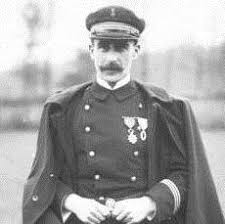 George Hébert (1875 – 1957)
Ovlivněn G. Deménym – přirozená cvičení, pohyby důležité pro život
Základní cvičební jednotka (20 – 60 minut a neustále v pohybu – dle vyspělosti)
Dílo: především Zákoník síly (1911) – obsahoval tabulky výkonnosti a testy sloužící k měření výkonnosti
- Tělesná výchova k mužnosti a mravnosti přirozenou metodou (3 skupiny tělesných cvičení – hlavní, přípravné a doplňkové)
Hébertova cvičení
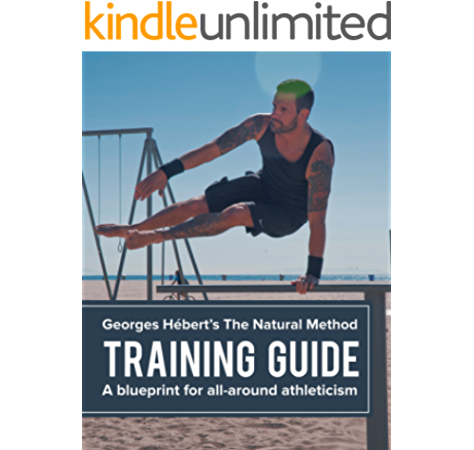 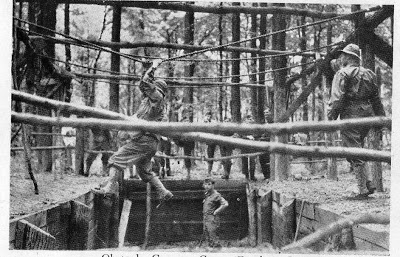 Pierre de Coubertin a olympismus
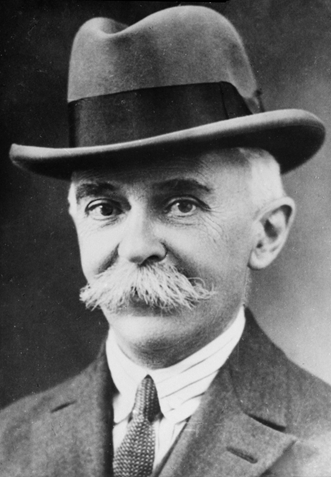 Pierre de Coubertin (1863 - 1937) – Pierre de Frédy
Namísto vojenství (aristokrat) vystudoval práva, pedagogiku a historii
První veřejná myšlenka na obnovení olympijských her – 1892 (univerzitní přednáška)
Pařížský kongres (1894) – rozhodnutí o olympijských hrách
Otázky: čtyřletý cyklus, co tam zařadit, amatér/profesionál atp.
Finanční problémy, ale podařilo se překonat – nakonec zisk
První olympijské hry – 1896 Atény
Zakladatel Pedagogiky sportu
Pedagogický přínos olympismu
Sblížení současného světa
Multikulturalita
Kulturní obohacení
Fair-play
„Amatérismus “ – sportovně rozvojové státy
Motivace většinového obyvatelstva ke sportu
Pozitivní identifikace se sportovními symboly a ikonami
Kalokagathie
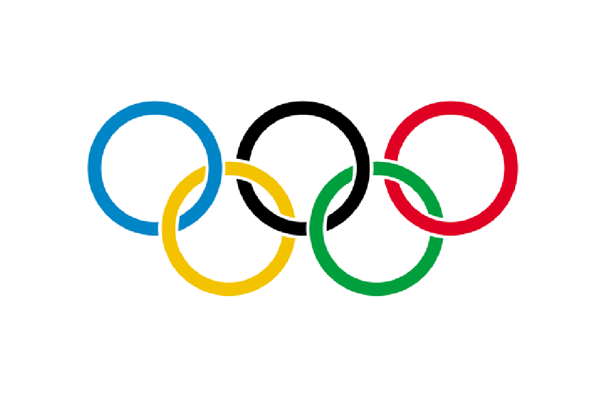 Děkuji za pozornost !